Ulkomaan kansalaiset 2022
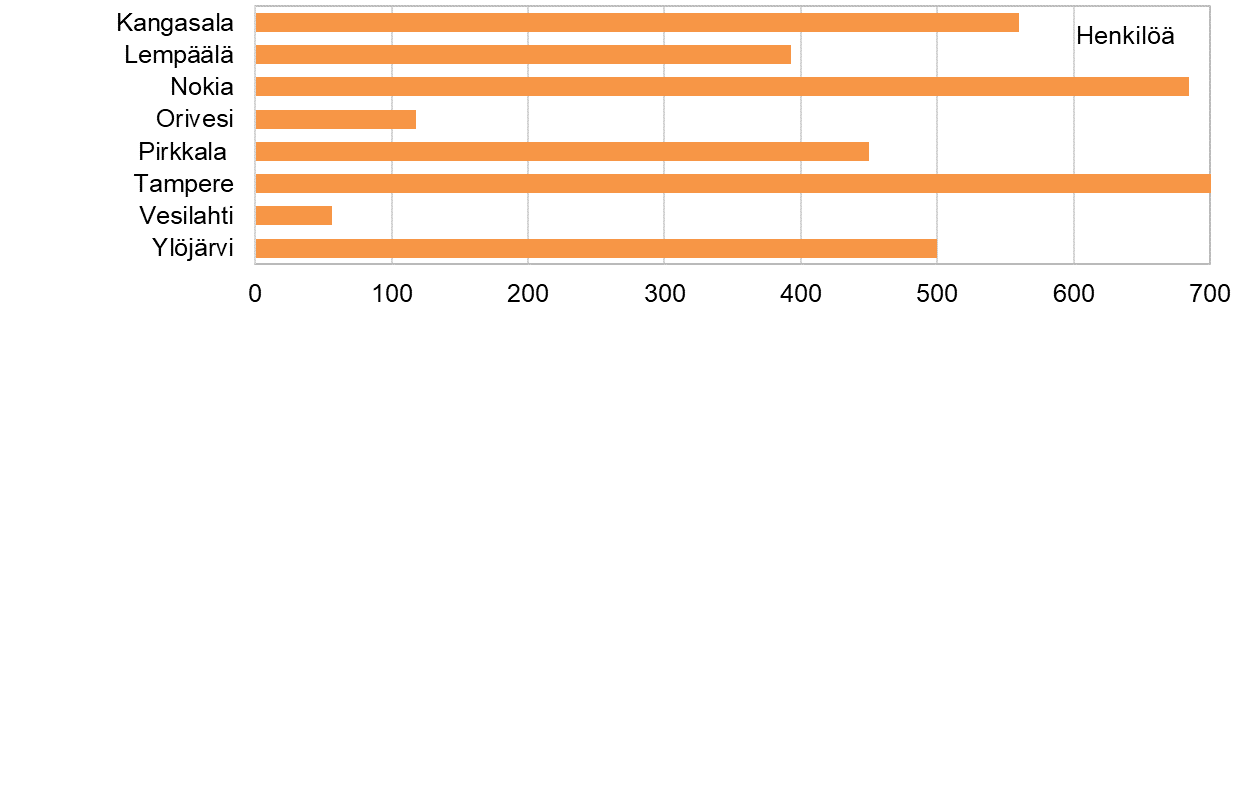 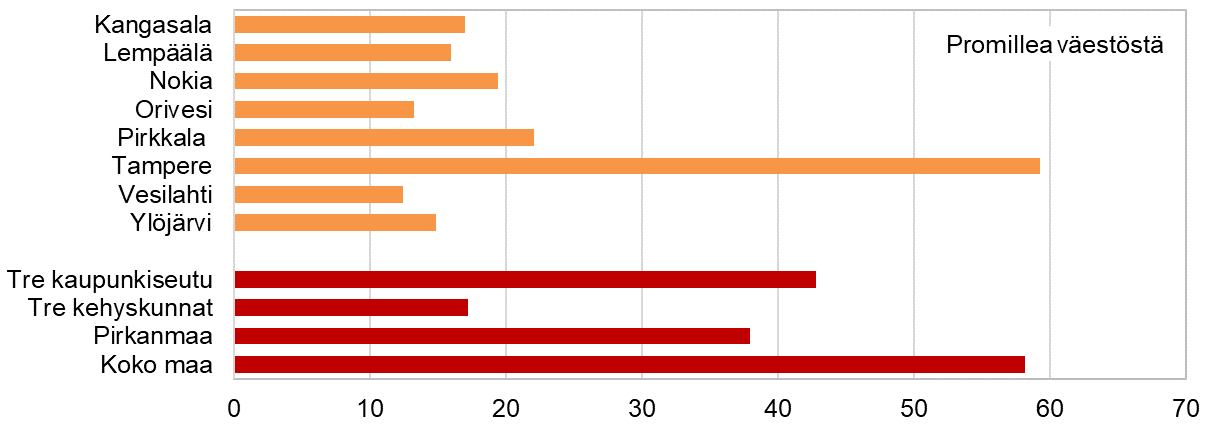 SeutuNet
Vuoden 2023 aluerajat
Lähde: Tilastokeskus
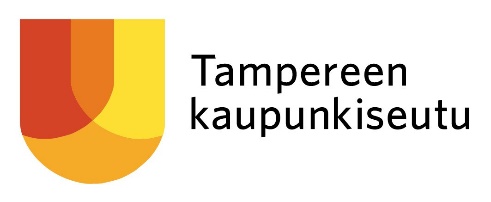